Text Slide 3
Directions: How to use these slides
These slides serve as a template for state response teams to adapt and reference when preparing an opioid preparedness exercise. 
These scenario-based preparedness exercises convene state health agency staff and key response partners to support planning for and responding to disruptions in access to opioid prescriptions or medications for opioid use disorder. While disruptions may occur due to a healthcare provider’s death or retirement, these exercises focus on disruptions involving law enforcement actions against healthcare providers. Circumstances surrounding prescription disruptions can differ by state/locality. Therefore, specific response characteristics will also differ. 
Some slides include additional context and directions. Text that is bracketed indicates spaces where state response teams should fill in exercise information and response details that are specific to their jurisdiction. The Opioid Preparedness Facilitator Script aligns with these slides to help the facilitator of the exercise and may be adapted to fit the specific needs of the state and facilitator.
The exercise is often divided into two 120-minute sessions held no more than one week apart. If a state response team decides to split the sessions, they may arrange these slides to fit the order of those sessions. It is suggested that at the end of each session, there is an Action Planning discussion activity to identify the next steps and support states in developing a response plan and assign roles to those action steps. 
For the mock scenario (Slides 16-31), the state will be prompted to select certain counties to highlight during the exercise. More guidance for the mock scenario is listed on Slide 15.
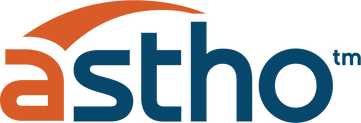 Text Slide 3
Funding Disclaimer
This project and publication were supported by the cooperative agreement number CDC-RFA-OT18-1802, OT18-1802 National Partners Cooperative Agreement, Strengthening Public Health Systems and Services through National Partnerships to Improve and Protect the Nation's Health, funded by the Centers for Disease Control and Prevention. Its contents are solely the responsibility of the authors and do not necessarily represent the official views of the Centers for Disease Control and Prevention or the Department of Health and Human Services.
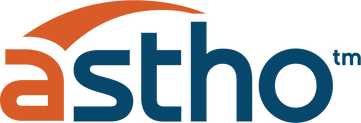 Opening Slide 1
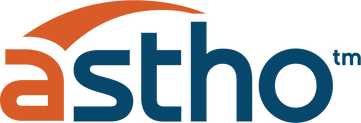 [STATE] PreparednessExercise: Disruptions in Access to Opioids Prescriptions
Date
[Speaker Notes: SPEAKER: Welcome! Thank you all for joining Session One of [STATE] opioid preparedness exercise, which focuses on responding to disruptions in access to opioid prescriptions. If you haven’t done so already, we ask everyone to change their Zoom name to include their full name and organization. My colleague will drop instructions for how to do so in the chat, and if at any point today you need any support with [INSERT PLATFORM (e.g., Zoom, Microsoft Teams, Google Meet, WebEx, etc.)], please feel free to chat for assistance. We hope that today’s exercise helps to familiarize everyone with the importance of preparing for and having a state response protocol for opioid prescription disruptions.

Opioid prescription disruptions occur for several reasons, including the death of a prescriber, retirement, or a law-enforcement action against a prescriber, which may or may not result in the immediate closure of a medical practice. For our exercise, we will focus largely on disruptions due to law enforcement actions taken against a prescriber. However, please note that the information provided during today’s exercise can be applied to other events that cause disruptions and displacement of patients from services.]
List Slide 1
Objectives
Discuss
01
Discuss the necessity and urgency of preparing for disruptions in access to opioid prescriptions.
Understand
02
Understand the fundamentals of creatinga response protocol, including identifying partners, roles, and responsibilities.
Enhance
03
Enhance cross-sectoral partnershipsto respond to opioid prescription disruptions
Practice
04
Practice response scenarios to support developing and/or enhancing our opioid prescription disruption protocol.
[Speaker Notes: SPEAKER: Here are the objectives for this session. Today we will discuss the necessity and urgency of preparing for disruptions in access to opioid prescriptions; better understand the fundamentals of creating a response protocol, including identifying partners, roles, and responsibilities; enhance and develop cross-sectoral partnerships to respond to opioid prescription disruptions; and practice response scenarios to test, strengthen, and develop states’ opioid prescription disruption protocol.]
Text Slide 1
Agenda
Icebreaker – Impromptu Networking
CDC Opioid Rapid Response Program (ORRP) Introduction
[STATE] Landscape
Building a Foundation for a Response Plan
Break
Mock Response Scenario
Action Planning
Wrap Up and Next Steps
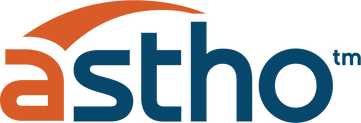 [Speaker Notes: SPEAKER: Before we begin, I just wanted to give a quick overview of what you can expect in today’s two-hour session. We will begin with an overview of the [STATE] landscape on the impact of opioid disruptions in the state. We will then have an icebreaker activity on the call before watching a short video from CDC’s Opioid Rapid Response Program about their work with states to respond to these disruptions. Next, we will review the phases of a disruption response before taking a quick break and then coming back together to walk through a mock response scenario. Finally, we’ll end the day with an action-planning workshop before wrapping up with the next steps.]
Opening Slide 2
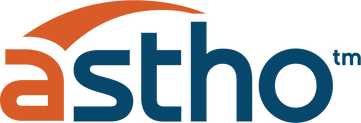 Icebreaker
Impromptu Networking
Text Slide 8
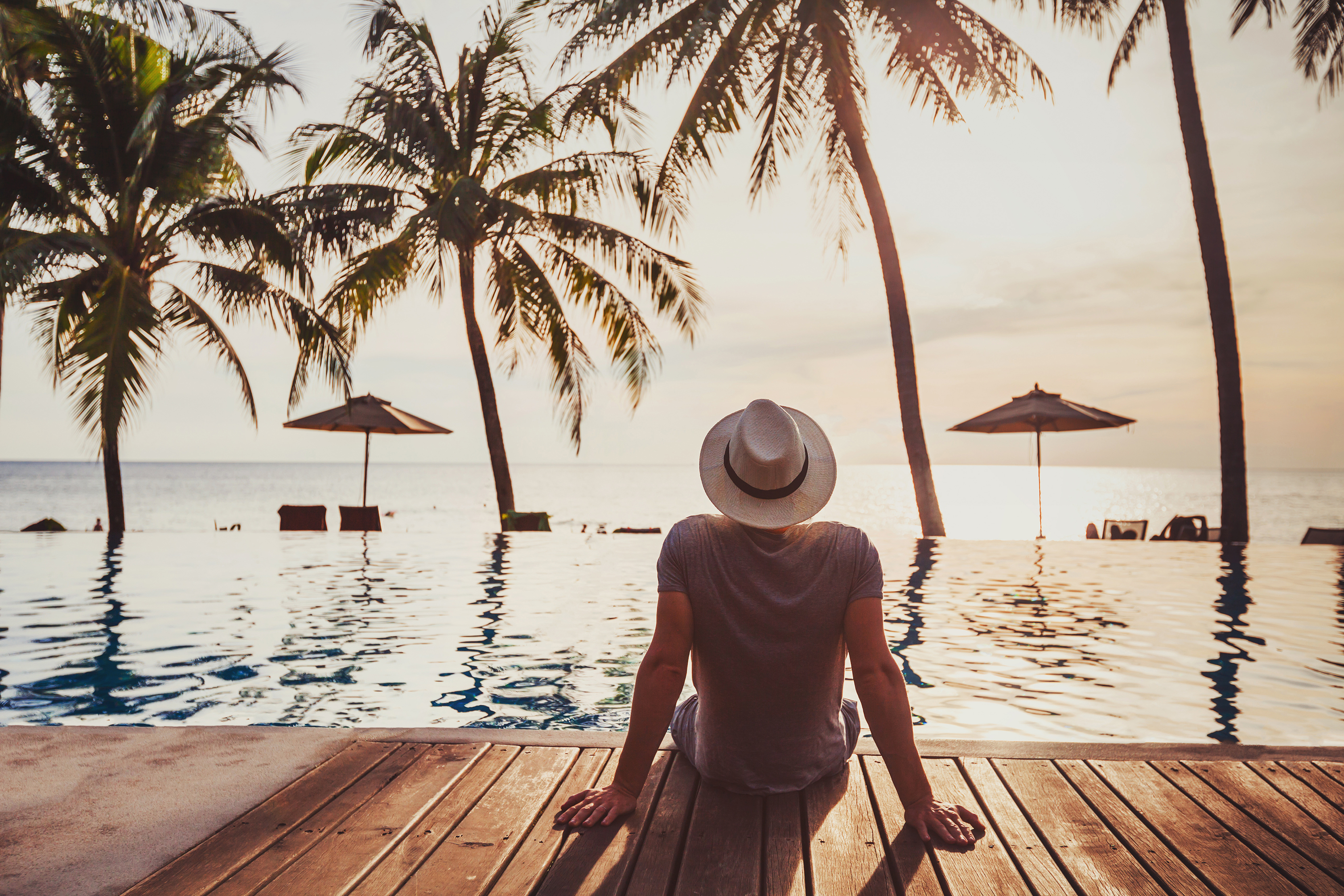 Icebreaker Activity Round 1
In breakout groups you will discuss…
Name, position, organization
What do you like most about your work? 
What’s your ideal vacation?
The purpose of this small group exercise is to provide participants the opportunity to meet at least two other participants and warm up for discussion.
[Speaker Notes: SPEAKER: For the next 10 minutes, we are going to do an icebreaker introduce yourself to a few people on the call today. We will send each of you into random breakout rooms. To begin, please introduce yourself with your name, position, and organization. Then describe how long you have been there and what you like most about being there. After four minutes in the first breakout room, we will return to the main room before doing another round of breakouts.

Does anyone have any questions before we begin?  I’ll give you all a few seconds to think about what you like most about your job before we hop into breakouts.

First networking question: Describe your ideal vacation.]
Text Slide 8
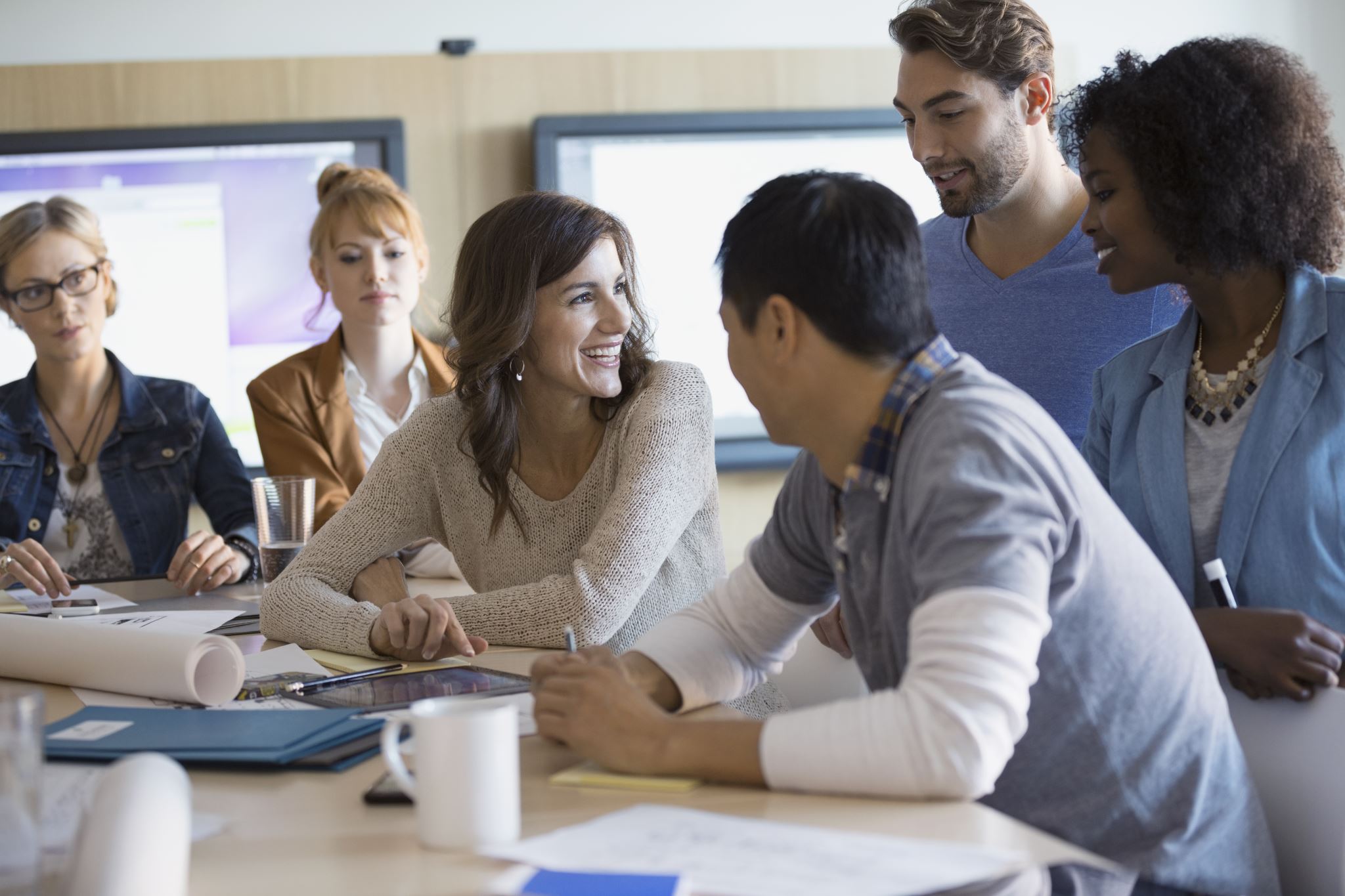 Icebreaker Activity Round 2
In breakout groups you will discuss…
Name, position, organization
What are you most looking forward to in today’s discussion and what have you done regarding opioid preparedness in the past?
[Speaker Notes: SPEAKER:  We hope everyone enjoyed the first round of breakouts. Now we are going to send you into your second breakout room. To begin, you will have about 30 seconds to reflect on the second question that is shown on the screen.
Second networking question: What are you most looking forward to in today’s discussion and what have you done regarding opioid preparedness in the past?]
[Speaker Notes: SPEAKER: Next, I am going to play a quick video that provides an overview of the CDC’s Opioid Rapid Response Program (ORRP). The Opioid Rapid Response Program (ORRP) is an interagency, coordinated federal effort to help mitigate overdose risks among patients who lose access to a prescriber of opioids, MOUD, or other controlled substances (e.g., benzodiazepines). The Opioid Rapid Response Program in the Overdose Preparedness and Response Team within the Division of Overdose Prevention in the National Center for Injury Prevention and Control in the CDC. ORRP is overseen by the Office of the Assistant Secretary for Health (OASH) and is managed by CDC in partnership with HHS’s Office of the Inspector General.]
Opening Slide 1
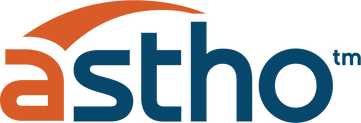 [STATE] Landscape Presentation
[Speaker Notes: SPEAKER: We are going to jump right into today’s session with a quick presentation from [NAME OF PRESENTER], who is going to give an overview of what disruptions look like in [STATE]. [NAME OF PRESENTER], over to you.]
Text Slide 3
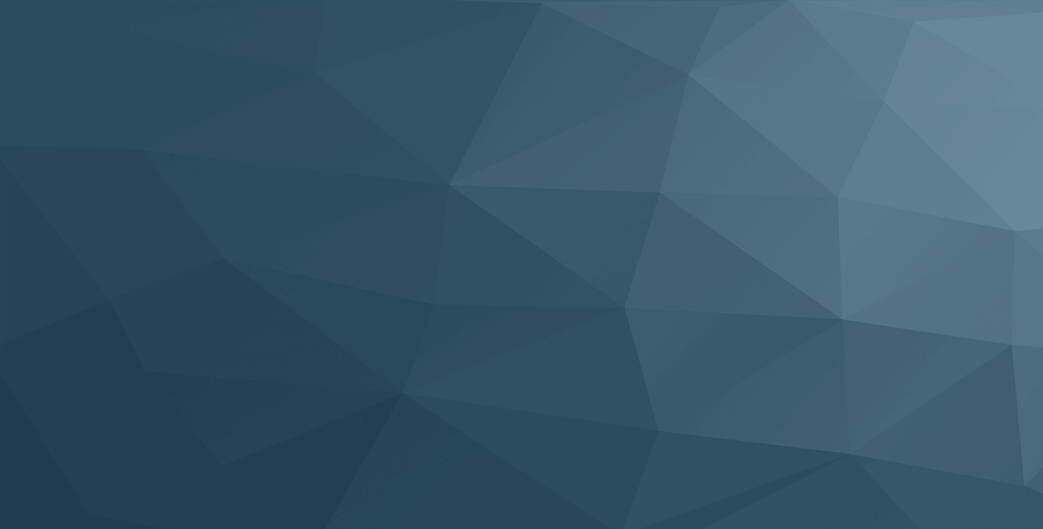 [STATE] Landscape
This section may include:
Who the state trusted contacts are, and what agencies they represent.
The state’s prior experience with disruptions in access toopioid prescriptions.
Data on fatal and non-fatal overdoses in the state.
Any state-specific concerns or special considerations (e.g., regions of the state that are more likely to experience a disruption, cross-state or regional considerations, other unique challenges or successes).
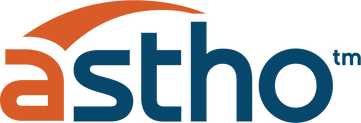 [Speaker Notes: SPEAKER:]
Opening Slide 2
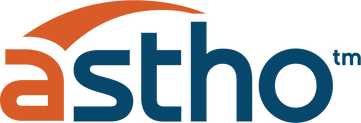 Building the Foundation for Response Planning
Date
[Speaker Notes: SPEAKER: Thank you, [NAME OF PRESENTER]. As we’ve heard from [STATE] and the ORRP video, opioid prescription disruptions are urgent events that require shared planning and coordination among many individuals and entities. I hope that context provides some grounding as we move into the preparedness exercise and discuss how we can build the foundation for response planning.]
Text Slide 7
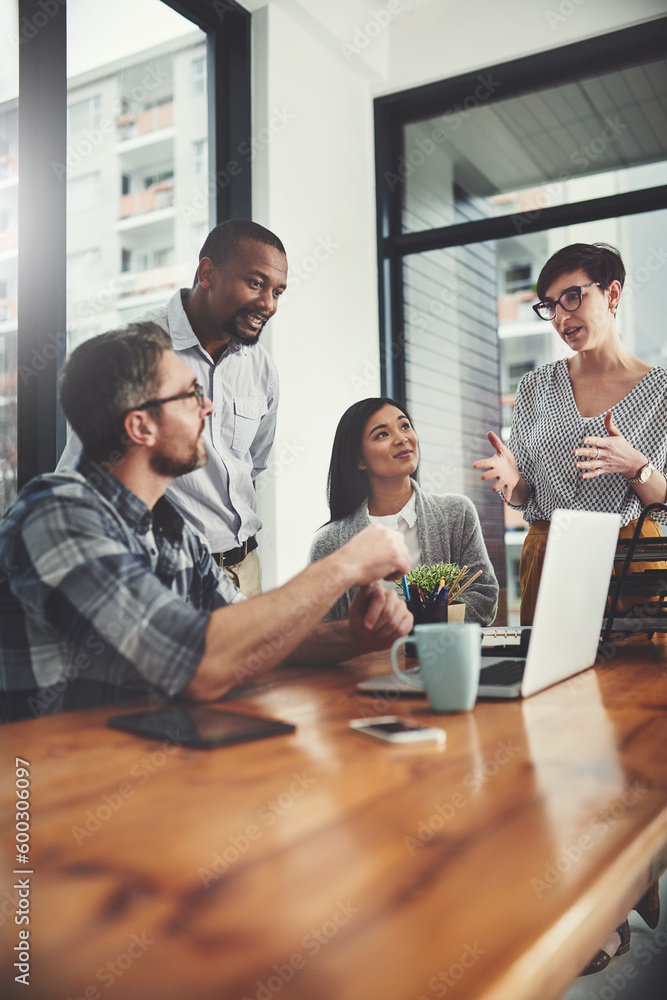 Opioid Preparedness Exercise
Goals are to:
Strengthen and enhance state response protocols using a mock scenario.

Provide space for discussion, brainstorming, and collaboration among participants.

Use a “whole community approach” to ensure that solutions serve the entire community and utilize resources efficiently.
[Speaker Notes: SPEAKER: Today’s exercise is a resource to assist with pre-incident planning and is intended to help you develop and enhance [STATE]’s protocol for responding to such disruptions using a mock scenario. We’ll hold space for discussion, brainstorming, and collaboration on today’s and next week’s calls, and we hope to hear from all of you to ensure the solutions that are brainstormed serve the whole community and utilize available resources most efficiently.]
Text Slide 6
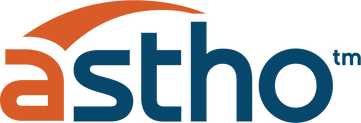 Response Preparation
Monitoring and Evaluation
Risk Mitigation
Notification
State trusted contact(s) receive notification.
Assess risks to impacted patients.
Explore how/what information can be shared without compromising the integrity of the action.
Assemble response partners.
Continue to assess riskby reviewing available resources (e.g., capacity assessment, PDMP data). 
Communicate risks to impacted partners.
Identify resources that partners can provide to support the response.
Coordinate resources among partners and state agency staff.
Communicate the risks to patients, providers, and other impacted partners.
Coordinate resources among partners and state agency staff to assist patients and address their needs.
Monitor threat and enhance surveillance as needed.
Evaluate response to identify rates of successin linkages to care for all impacted patients.
Communication and Coordination
[Speaker Notes: SPEAKER: Before we take a break and dive into the discussion, this slide provides some background on the way we think about disruptions in access to opioid prescriptions, which may lend itself to building the foundation of your protocol and help determine who needs to be involved in the development and execution of [STATE]’s plan. Every state and every response is a little different, so this flow chart is our best effort in organizing our thinking around how these events usually proceed and highlights some of the common steps that states will need to take.

Opioid prescription-disruption responses can be broken down into 5 key stages or elements.
The first stage is Notification... during which the state’s trusted contacts receive notification of an event and some information that allows the trusted contacts to begin assessing risks to patients. During this stage, the trusted contacts would also need to be mindful of how and what information can be shared at this stage without compromising the integrity of the investigation.
The next stage is Response Preparation...during which additional response partners would be assembled. The group would continue to assess and communicate risks by reviewing available data and information. During this stage, the response partners would also identify and coordinate resources that can support the response effort.
The next stage, and possibly the most important, is Risk Mitigation. This stage involves communicating the risks to patients, providers, and others in the community and coordinating resources amongst partners to assist patients, address their needs, and establish continuity of care.
The next stage is Monitoring and Evaluation...during which the response team should monitor the threat and enhance surveillance as needed. Finally, evaluate linkages to care for all impacted patients when the response has closed out.

Communication and coordination takes place at every stage of response. Whom you are communicating/coordinating with may change depending on what stage of the response you’re in, but it is critical at every step. We will be digging deeper into this when we get into the mock response scenario shortly, which we will do after a quick five-minute break.]
Text Slide 2
Directions: Mock Response Scenario
The mock scenario is divided into four parts (notification, response preparation, risk mitigation, and monitoring and evaluation) and two injects. The scenario and discussion prompts follow the phases of a response. Injects are  events introduced to the state response team and are designed to help with brainstorming resources, tactics, and considerations if the disruption occurred in different situations. Please review the Opioid Preparedness Exercise in a Box Inject Inventory and select two situations to add to the mock scenario.

During the exercise, the state response team will help the facilitator in probing and guiding the discussion among response partners. 

The state response team is responsible for identifying five counties across the state to highlight duringthe scenario. 
County A is the main county that the scenario will revolve around.
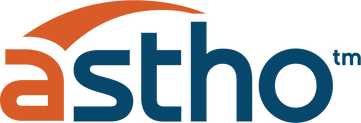 Opening Slide 1
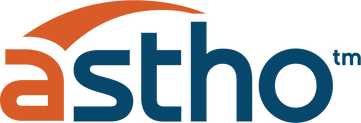 Mock Response
Scenario
[Speaker Notes: SPEAKER: For the mock scenario, we will provide each of you with the opportunity to work through a realistic scenario and determine where each of you can assist and discover any gaps in the planning for a disruption of prescribing.]
Text Slide 4
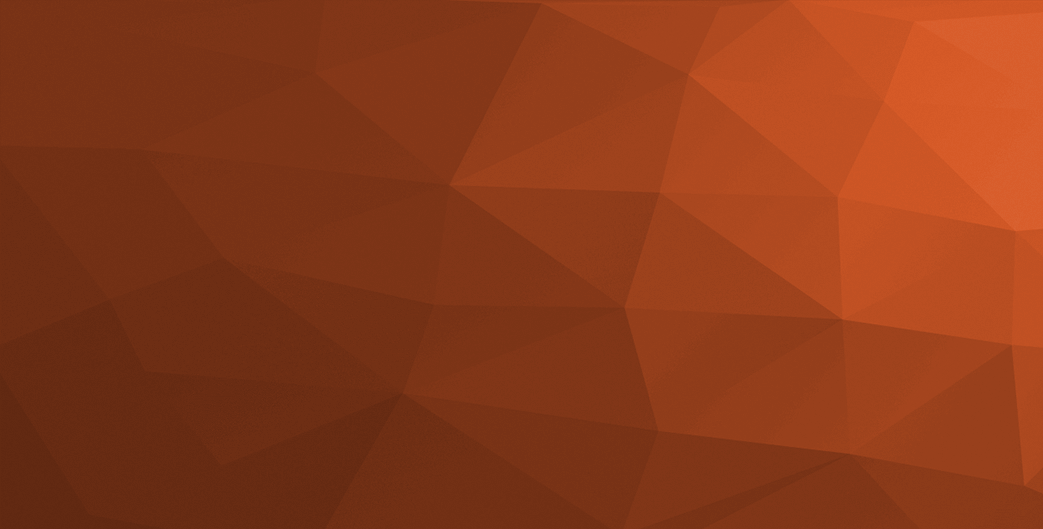 Notification
Communication and Coordination
Notification
State trusted contact(s) receive notification.
Assess risks to impacted patients.
Explore how/what information can be shared without compromising the integrity of the action.
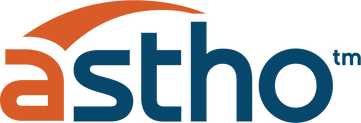 [Speaker Notes: SPEAKER: So, let’s start with the notification.

CDC’s Opioid Rapid Response program (ORRP) receives a call from the Health and Human Services Office of Inspector General (HHS-OIG) who advises that they will be conducting a search warrant on a pain management clinic in [County A]. DEA will also be involved in the search, and there may be a voluntary surrender of a DEA registration from a healthcare provider at the location.

ORRP has determined that there are patients receiving opioids and other controlled substances from the healthcare provider, and therefore they notify the state’s trusted contacts.]
Chart Slide 2
Notification
Potentially impacted county: [COUNTY A]

Approximate number of impacted patients.

Some patients may be from out of state.

Provider Information 
The physician is a family practice physician with his own private practice and no other DEA registered staff.
Name and exact location cannot be disclosed.
Find a picture of the state and highlight the impacted counties and place the photo here
Potentially Impacted Counties
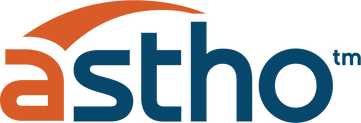 [Speaker Notes: SPEAKER: Here is the information they provide: 
A sole healthcare provider, who commonly prescribes opioids and benzodiazepines (sometimes together), may have a disruption occurring in [COUNTY A] in the next one to two weeks. ORRP believes the healthcare provider has about 150-200 patients receiving controlled substances, according to DEA. They are not sure if the clinician will surrender their DEA registration, so the disruption may only be for the day of the search. Some patients are traveling from out of state to see the provider, who also provides telemedicine.

[INSERT NEW PROPOSED PROVIDER INFORMATION HERE]

ORRP cannot disclose the name of the provider or the exact location at this time, but law enforcement is open to the possibility of having someone onsite the day of the action, if possible, which they would like to discuss. After the search warrant is served, ORRP coordinators can disclose the name and location of the provider.  

Because this is a search warrant and an active investigation, confidentiality is critical. What can the state do?]
Text Slide 5
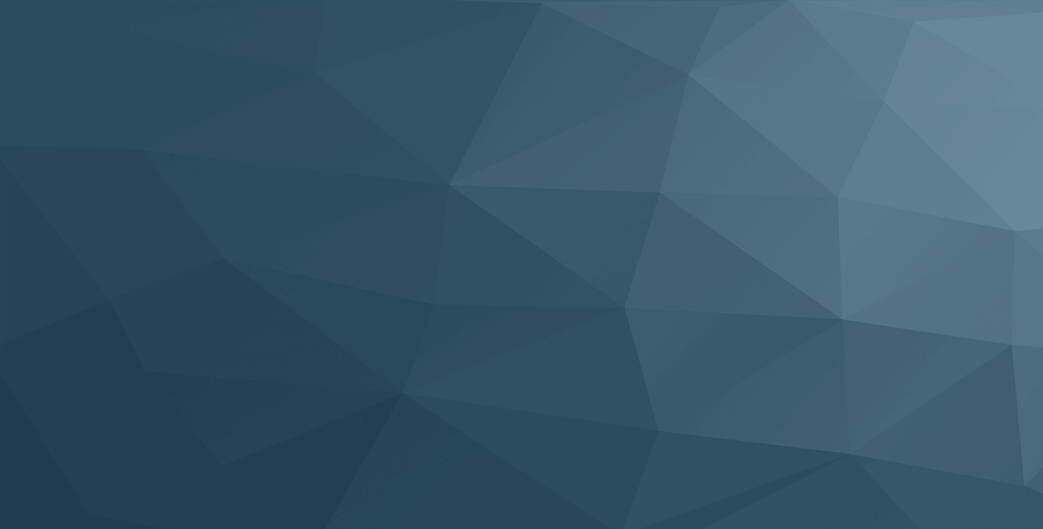 Discussion Response Preparation
Notification
Response Preparation
State trusted contact(s) receive notification.
Assess risks to impacted patients.
Explore how/what information can be shared without compromising the integrityof the action.
Assemble response partners.
Continue to assess risk by reviewing available resources (e.g., capacity assessment, PDMP data). 
Communicate risks to impacted partners.
Identify resources that partners can provide to support the response.
Coordinate resources among partners and state agency staff.
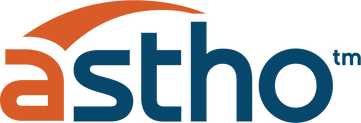 [Speaker Notes: SPEAKER: Next, we will begin the response preparation stage, and we have a set of questions that we would like to pose to the group as you all think about what resources and supports should be coordinated ahead of the day of the search warrant.  [SPEAKER] will walk the group through each discussion prompt and pause for input]
Text Slide 2
Questions: Response Preparation
State trusted contacts are lead coordinators. 
What other individuals should be a part of the response, both immediately and in the long-term? When and how will they be engaged?
Who are the key partners and contacts that need to be engaged? Who will reach out to them?
Will the team host regular huddles to discuss updates? If so, when/how?
What key partners and contacts could assist with the response? Who will reach out to them?
In the event of a disruption, should healthcare personnel be positioned at or near clinic locations? If so, which locations and who can be deployed? What is the protocol for deploying personnel onsite? 
What does this team look like (e.g., clinical support staff)? What resources can be developed for impacted patients prior to the search warrant and potential DEA registration surrender (e.g., flyers, template notifications, notification lists)? 
What phone numbers can be provided on these resources (e.g., hotlines)?
What, if any, public statement can be shared regarding resources to assist patients is need of care?
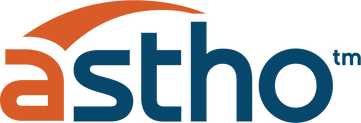 [Speaker Notes: SPEAKER: State trusted contacts are lead coordinators.
What other individuals (immediate vs. long-term) should be a part of the response? When and how will they be engaged?
Who are the key partners and contacts that need to be aware? Who will reach out to them?
Will the team host regular huddles to discuss updates? If so, when/how?
What key partners and contacts could assist with the response? Who will reach out to them?
In the event of a disruption, should healthcare personnel be positioned at or near clinic locations? If so, which locations and who can be deployed? What is the protocol for deploying personnel onsite? 
What does this team look like? (i.e., clinical support staff) What resources can be developed for impacted patients prior to the search warrant and potential DEA registration surrender (e.g., flyers, template notifications, notification lists)?
What phone numbers can be provided on these resources (e.g., hotlines)? 
What, if any, public statement can be shared regarding resources to assist patients in need of care?]
Blank Header Slide 3
Inject #1
Please review the Opioid Preparedness Exercise in a Box Inject Inventory and select two situations to add to the mock scenario, then add the first situation to this slide.
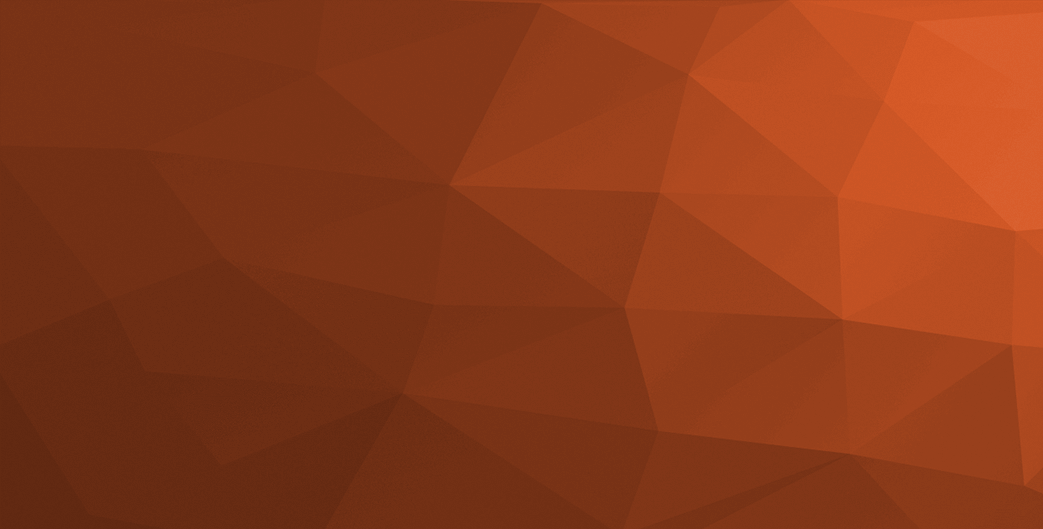 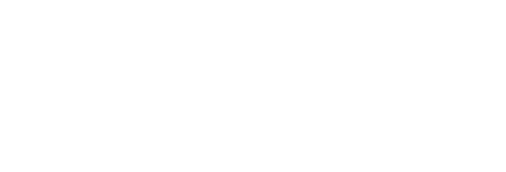 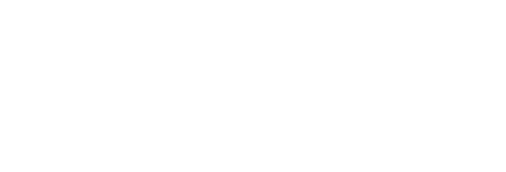 [Speaker Notes: SPEAKER: Now on to our first inject. Injects are scripted “what if” events that build off of the current scenario.

Note: Please select an inject from the Opioid Preparedness Exercise in a Box Inject Inventory and insert the facilitation language here.]
Blank Header Slide 3
Inject #1 Discussion Questions and Probes
Please review the Opioid Preparedness Exercise in a Box Inject Inventory andadd the discussion questions and probes that align with the selected situation.
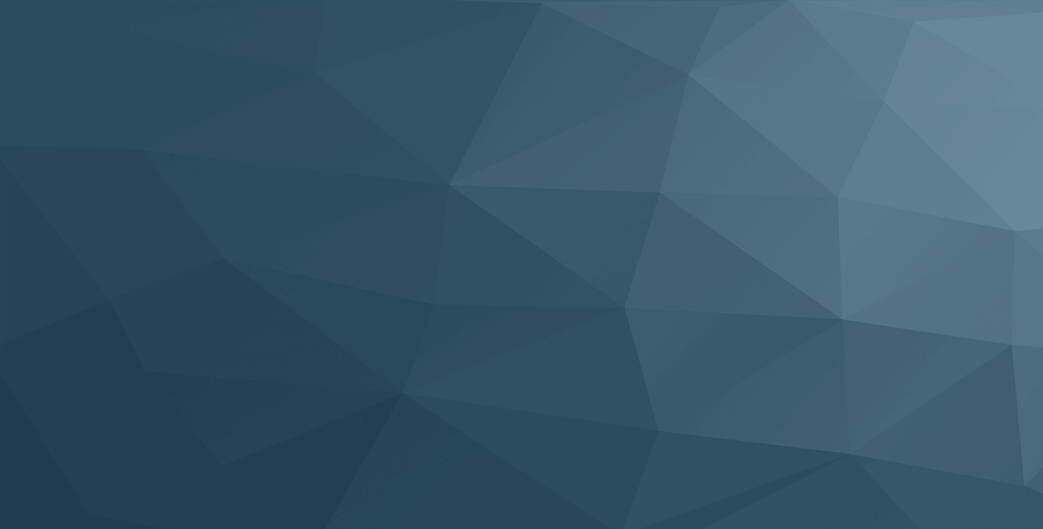 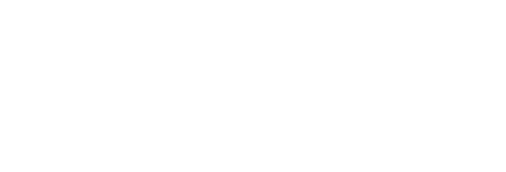 [Speaker Notes: Note: Please select an inject from the Opioid Preparedness Exercise in a Box Inject Inventory and insert the facilitation language here.]
Text Slide 5
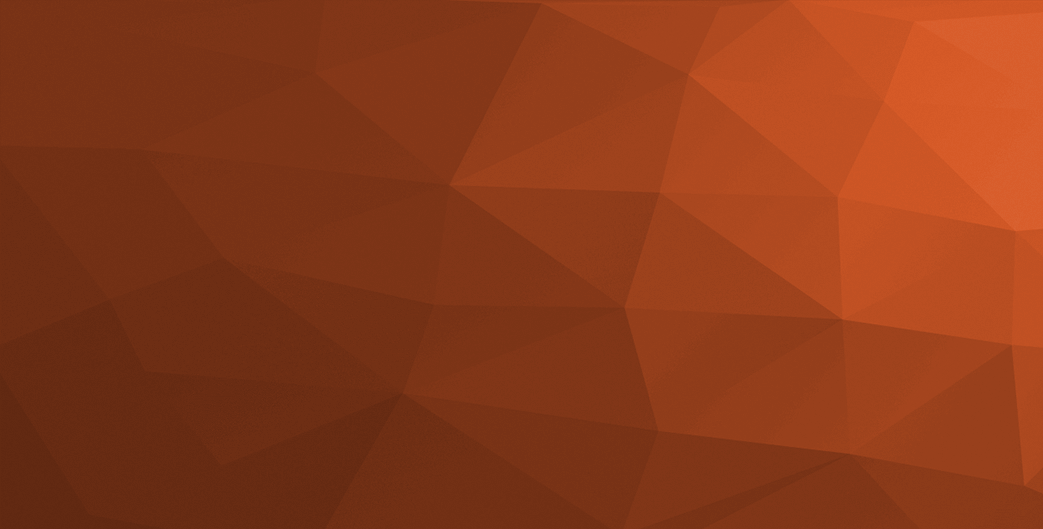 Discussion Risk Mitigation
Notification
Response Preparation
Risk Mitigation
State trusted contact(s) receive notification.
Assess risks to impacted patients.
Explore how/what information can be shared without compromising the integrityof the action.
Assemble response partners.
Continue to assess risk by reviewing available resources (e.g., capacity assessment, PDMP data). 
Communicate risks to impacted partners.
Identify resources that partners can provide to support the response.
Coordinate resources among partners and state agency staff.
Communicate the risks to patients, providers, and other impacted partners.
Coordinate resources among partners and state agency staff to assist patients and address their needs.
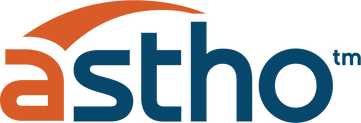 [Speaker Notes: SPEAKER: Now, we’ll move into risk mitigation. This stage involves communicating the risks to patients, providers, and others in the community and coordinating resources amongst partners to assist patients, address their needs, and establish continuity of care.]
Text Slide 2
Scenario Part 2: Day of Search Warrant
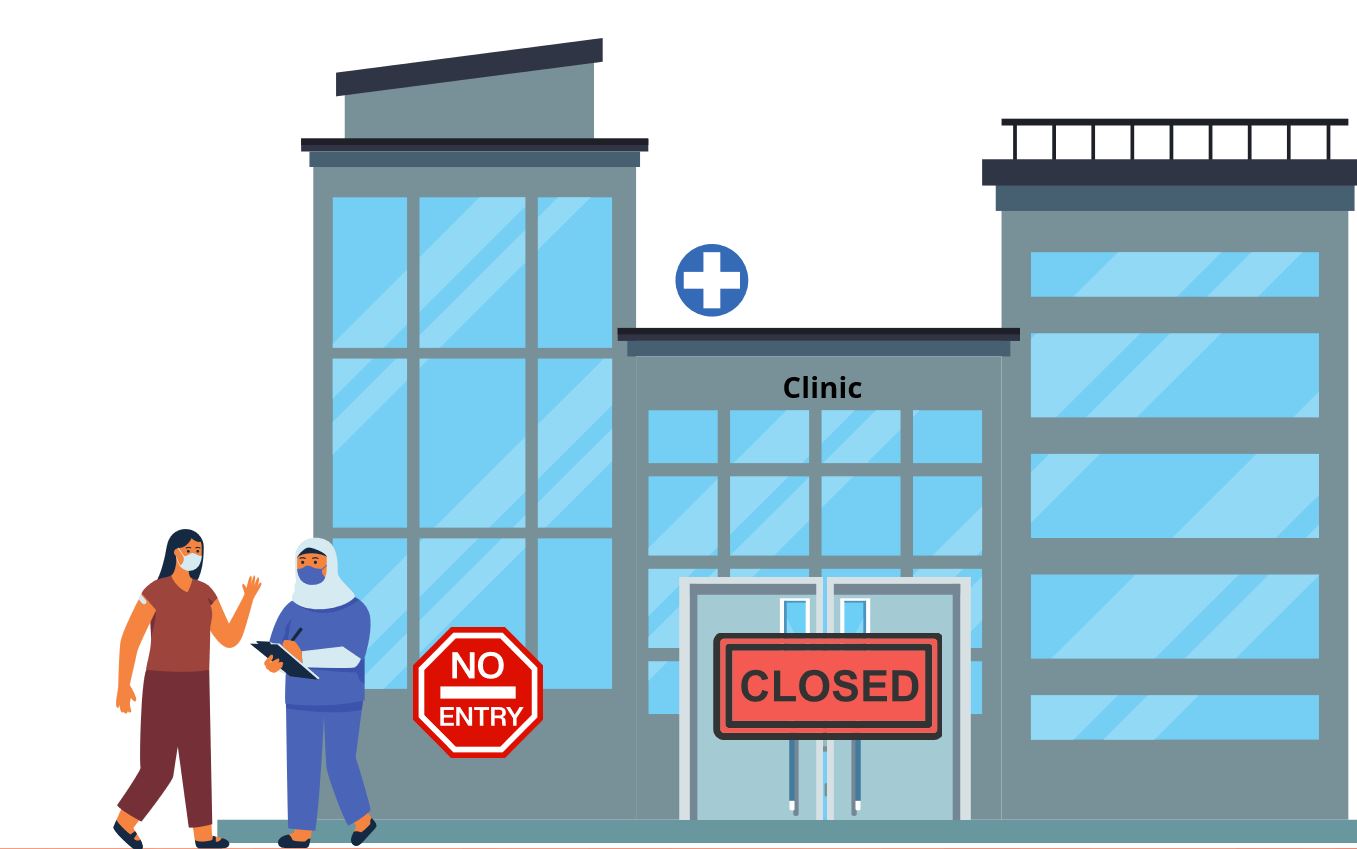 Provider has surrendered their DEA registration.
Patients have started to arrive at the provider’s place of practice. 
Office manager is onsite, but unsure where to refer patients.
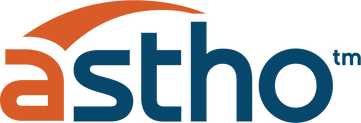 [Speaker Notes: SPEAKER: Part two of our scenario takes place during the day of the search warrant. Here, at 10 am in [COUNTY A]. CDC’s ORRP notifies the state trusted contact(s) that DEA has secured the location and they would like the state to send a health professional to assist patients arriving for appointments. They also share that the healthcare provider has voluntarily surrendered their DEA registration. Two patients have arrived at the provider’s place of practice, and several are exhibiting signs of emotional stress, asking where they can go for care. An office manager is also onsite but is distraught and is not sure where to refer patients. The scene requires a coordinated set of actions to be executed related both to the investigation and to patient assistance. The response team is mobilized to provide resources to patients at the site.]
Blank Header Slide 3
Discussion: Day-of or Immediate Response
What resources and risk mitigation strategies can be implemented on the day of the action? 
What services will be needed for patients (e.g., where to get naloxone, SUD treatment locator/hotline, Lifeline/988, HRSA healthcare facility locator, peer support, instructionsto contact their health insurance provider)?  
What does a bridge care/clinical support team look like? Will they be available?How will they reach patients?    

What personnel are available to assist patients (i.e., peer navigators, social workers, etc.)?
Who and where are qualified clinicians willing to accept displaced patients? 
What outreach and support are available to clinicians taking over care for patients?
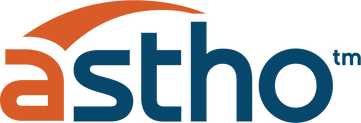 [Speaker Notes: SPEAKER: On the day of a response, it is essential that patient resourcesand support are deployed onsite to mitigate risk and ensurecare continuity.
What resources and risk mitigation strategies can be implemented on the day of the action? 
What services will be needed for patients (e.g., where to get naloxone, SUD treatment locator/hotline, Lifeline/988, HRSA healthcare facility locator, peer support, instructions to contact their health insurance provider)?
What does a bridge care/clinical support team look like?Will they be available? How will they reach patients?
What personnel are available to assist patients (i.e., peer navigators, social workers, etc.)
Who and where are qualified clinicians willing to accept displaced patients? 
What outreach and support are available to clinicians taking over care for patients?]
Blank Header Slide 3
Discussion: Day-of or Immediate Response (Cont.)
What does telehealth availability look like? Note: Consider barriers with initial intake/screening appointments.
How will information be communicated to patients?

How will communication and referrals be coordinated with the affected clinics’ staff (i.e.. office manager, receptionist)
What roles can other partners (e.g., Federally Qualified Health Centers, payers, pharmacists, and health systems) play in facilitating care continuity and risk mitigation for affected patients?

What additional partners need to be notified to help mitigate risks (e.g., hotlines)?What additional response activities are needed?
What, if any, action can the state take if the provider does not surrender the DEA registration?
[Speaker Notes: SPEAKER: 
Continuing our discussion on immediate response efforts:
What does telehealth availability look like? Note: Consider barriers with initial intake/screening appts.
How can the state provide patient-facing resourcesor harm reduction resources?
How can the state notify local EDs of disruption andprovide guidance?
Who from the state can notify #988/Lifeline call center personnel of the disruption and provide talking points?What talking points should be included? 
How will information be communicated to patients?
What is the plan to communicate this event broadly with patients (e.g., flyers, 211, 811)?
How will communication and referrals be coordinated with the affected clinics’ staff
What roles can other partners (e.g., FQHC, payers, pharmacists, and health systems) play in facilitating care continuity and risk mitigation for affected patients?
What additional partners need to be notified to help mitigate risks (e.g., hotlines)? What additional response activitiesare needed?
What, if any, action can the state take if the provider does not surrender the DEA registration?]
Text Slide 10
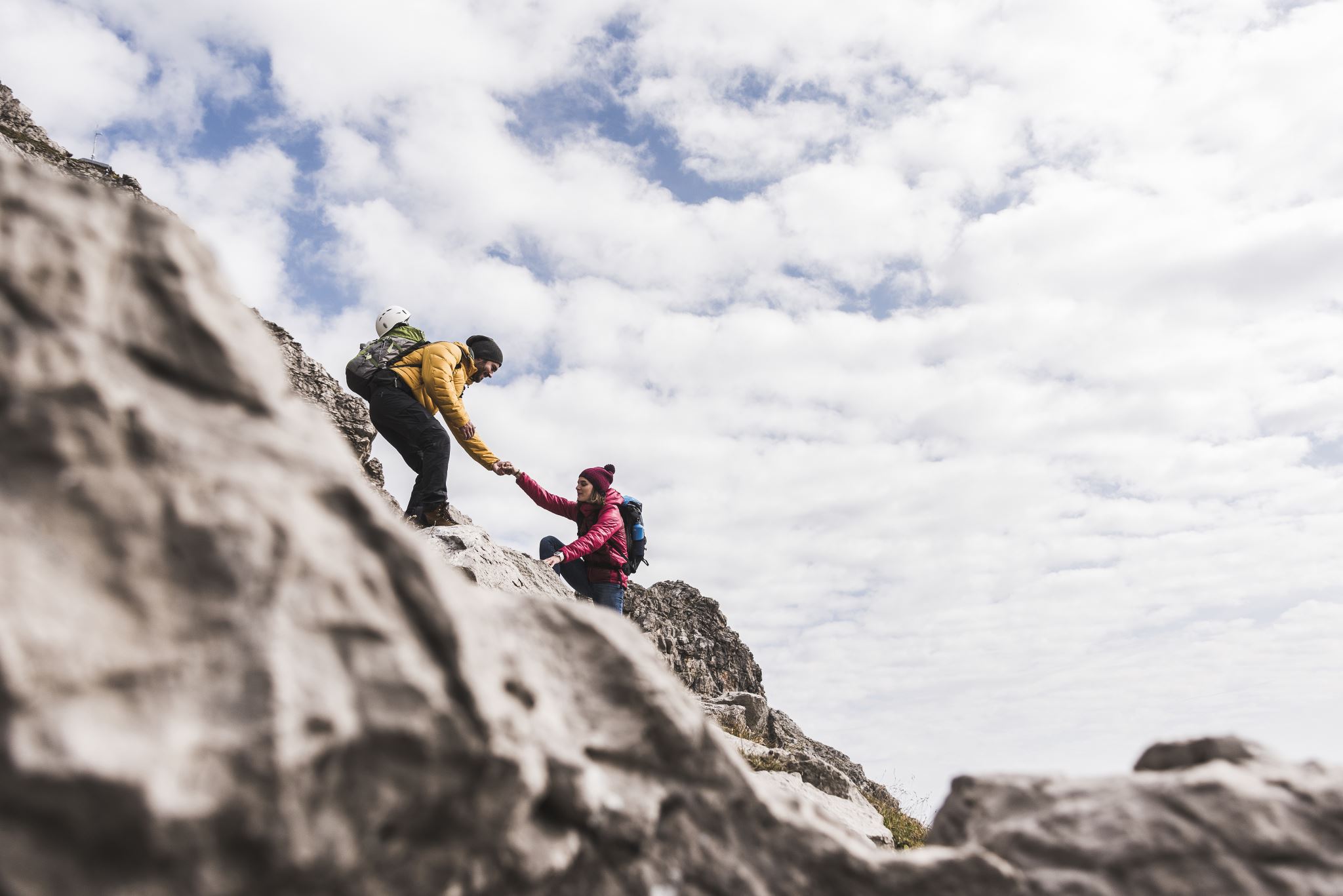 Scenario 3: Long Term Response
While the immediate response is crucial, disruptions do not end a couple of weeks following the closure. Forced taperingis not advised, and in some cases, it will take months to transition patients on to new care plans and support the providers and communities impacted by this event. With that, let’s consider some long-term response efforts that the state can undertake.
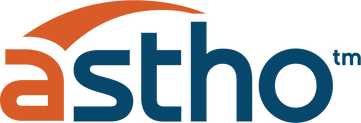 [Speaker Notes: SPEAKER: While the immediate response is crucial, disruptions do not enda couple of weeks following the closure. Forced tapering is not advised, and in some cases, it will take months to transition patients on to new care plans and support the providers and communities impacted by this event.]
Blank Header Slide 3
Discussion: Long Term Response
If the state identifies qualified healthcare providers who are able and willing to absorb patients, what can be done to support clinicians?
What resources are available for clinician education on accepting at risk/displaced patients? 
What mental health support resources are available to prevent provider fatigue?
What risk mitigation strategies can be implemented 30+ days after the surrender of DEA registration?
Who will notify patients’ payers of the disruption? What talking points should be included? 
Are payers able to refer patients to a new healthcare provider? If so, who are the new healthcare providers?
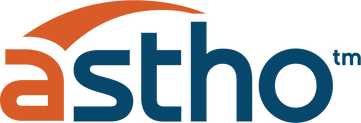 [Speaker Notes: SPEAKER: With that, let’s considersome long-term response efforts that the state can do.
If the state identifies qualified healthcare providers who are able and willing to absorb patients, what can be done to support clinicians?
What resources are available for clinician education on accepting at risk/displaced patients?
What mental health support resources are available to prevent provider fatigue?
What risk mitigation strategies can be implemented 30 or more days after the surrender of DEA registration?
Who will notify patients’ payers of the disruption? What talking points should be included?
Are payers able to refer patients to a new healthcare provider? If so, who are the new healthcare providers?]
Blank Header Slide 3
Inject #2
Please review the Opioid Preparedness Exercise in a Box Inject Inventory and select two situationsto add to the mock scenario, then add the second situation to this slide.
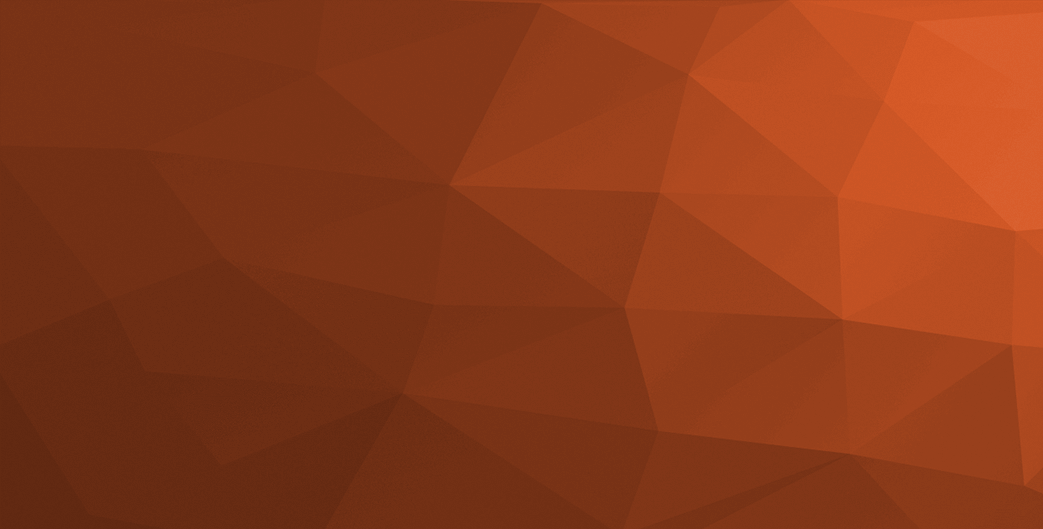 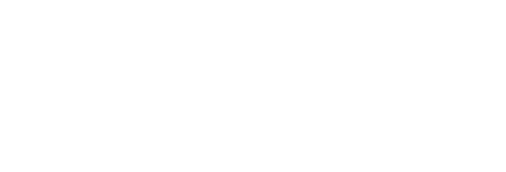 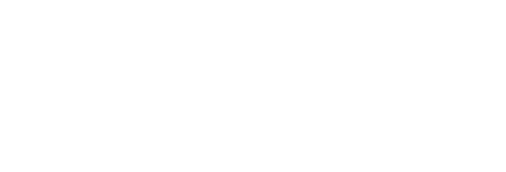 [Speaker Notes: SPEAKER: Okay, here is our second inject.]
Blank Header Slide 3
Inject #2 Discussion Questions and Probes
Please review the Opioid Preparedness Exercise in a Box Inject Inventory and addthe discussion questions and probes that align with the selected situation.
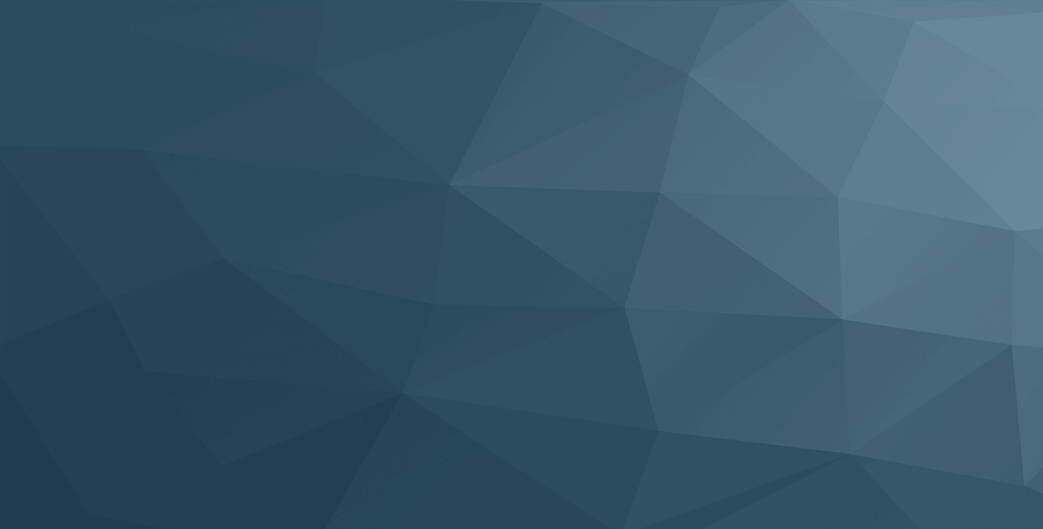 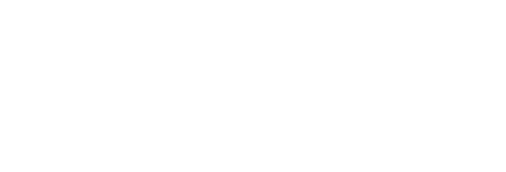 [Speaker Notes: Note: Please select an inject from the Opioid Preparedness Exercise in a Box Inject Inventory and insert the facilitation language here.]
Text Slide 5
Discussion Response Preparation
Monitoringand Evaluation
ResponsePreparation
Notification
Risk Mitigation
State trusted contact(s) receive notification.
Assess risks to impacted patients.
Explore how/what information can be shared without compromising the integrityof the action.
Assemble response partners.
Continue to assess risk by reviewing available resources (e.g., capacity assessment, PDMP data). 
Communicate risks to impacted partners.
Identify resources that partners can provide to support the response.
Coordinate resourcesamong partners andstate agency staff.
Communicate the risks to patients, providers, and other impacted partners.
Coordinate resources among partners and state agency staff to assist patients and address their needs.
Monitor threat and enhance surveillance as needed.
Evaluate Response to identify rates of success n linkages to care for all impacted patients.
[Speaker Notes: SPEAKER: We’ll now move on to the last phase of the response, monitoring and evaluation. In this phase, the threat should be monitored and rates of success in linkages to care should be evaluated.]
Text Slide 11
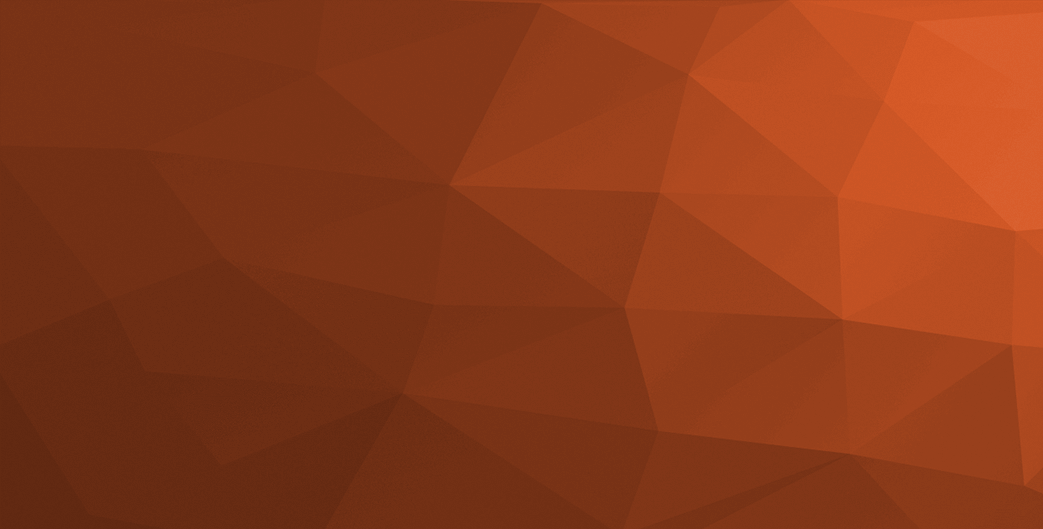 Scenario Part 4:
Monitoringand Evaluation
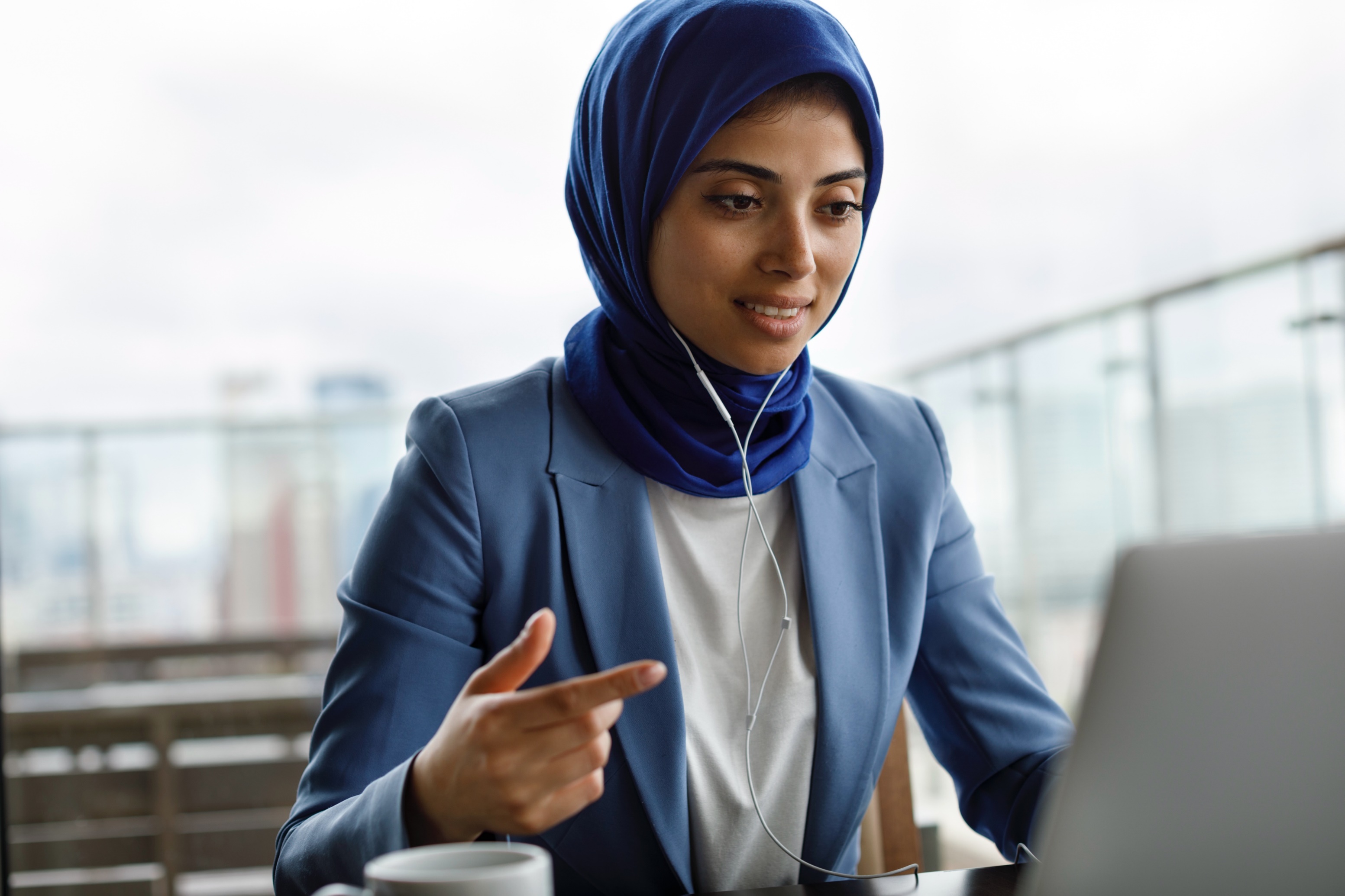 Ten weeks following the disruption in [COUNTY A], CDC’s ORRP follows up with the state trusted contact(s) about the status of the disruption. The state trusted contact(s) work with partners to pull together relevant resources to provide this update.
[Speaker Notes: SPEAKER: Ten weeks following the disruption in [COUNTY A], CDC’s ORRP follows up with the state trusted contact(s) about the status of the disruption. The state trusted contact(s) work with partners to pull together relevant resources to provide this update. 
(Next Slide)]
Blank Header Slide 3
Discussion: Monitoring and Evaluation
What data can be leveraged to evaluate the response? 
If possible, consider documenting the number of flyers, Narcan kits, fentanyl test strips, etc. that were distributed; the number of emergency room visits; fatal and non-fatal overdoses, etc.
How many hospitals and/or healthcare providers were alerted about the disruption?
How many and what types of partner agencies or organizations were mobilized during response efforts?
What kinds of referral healthcare systems were identified?
 
What data can be used to evaluate continuity of care amongst displaced patients (e.g., treatment, primary care providers, specialists)?
What partnerships, if any, can be leveraged to evaluate the response (e.g., Medicaid, FQHCs)?
What does the closeout of a response look like, such as when all patients impacted by the disruption are connected to a new provider, or one to six months after the disruption?
What are the state’s plans for quality improvement for the response?
What are some lessons learned that can inform the next response and protocol?
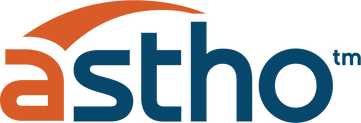 [Speaker Notes: SPEAKER: Here are some considerations as we think Here are some considerations as we think through closeout of the response.
What data can be leveraged to evaluate the response? 
If possible, consider documenting the number of flyers, Narcan kits, fentanyl test strips, etc. that were distributed; the number of emergency room visits; fatal and non-fatal overdoses, etc.
How many hospitals and/or healthcare providers were alerted about the disruption?
How many and what types of partner agencies or organizations were mobilized during response efforts?
What kinds of referral healthcare systems were identified?
 
What data can be used to evaluate continuity of care amongst displaced patients (e.g., treatment, primary care providers, specialists)?
What partnerships, if any, can be leveraged to evaluate the response (e.g., Medicaid, FQHCs)?
What does the closeout of a response look like, such as when all patients impacted by the disruption are connected to a new provider, or one to six months after the disruption?
What are the state’s plans for quality improvement for the response?
What are some lessons learned that can inform the next response and protocol?]
Opening Slide 2
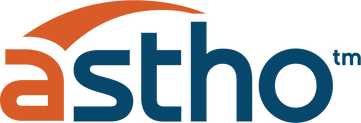 Action Planning
Date
[Speaker Notes: SPEAKER: Thank you all again for your participation and discussion in the mock scenario. Welcome to the last activity of the day!]
Text Slide 20
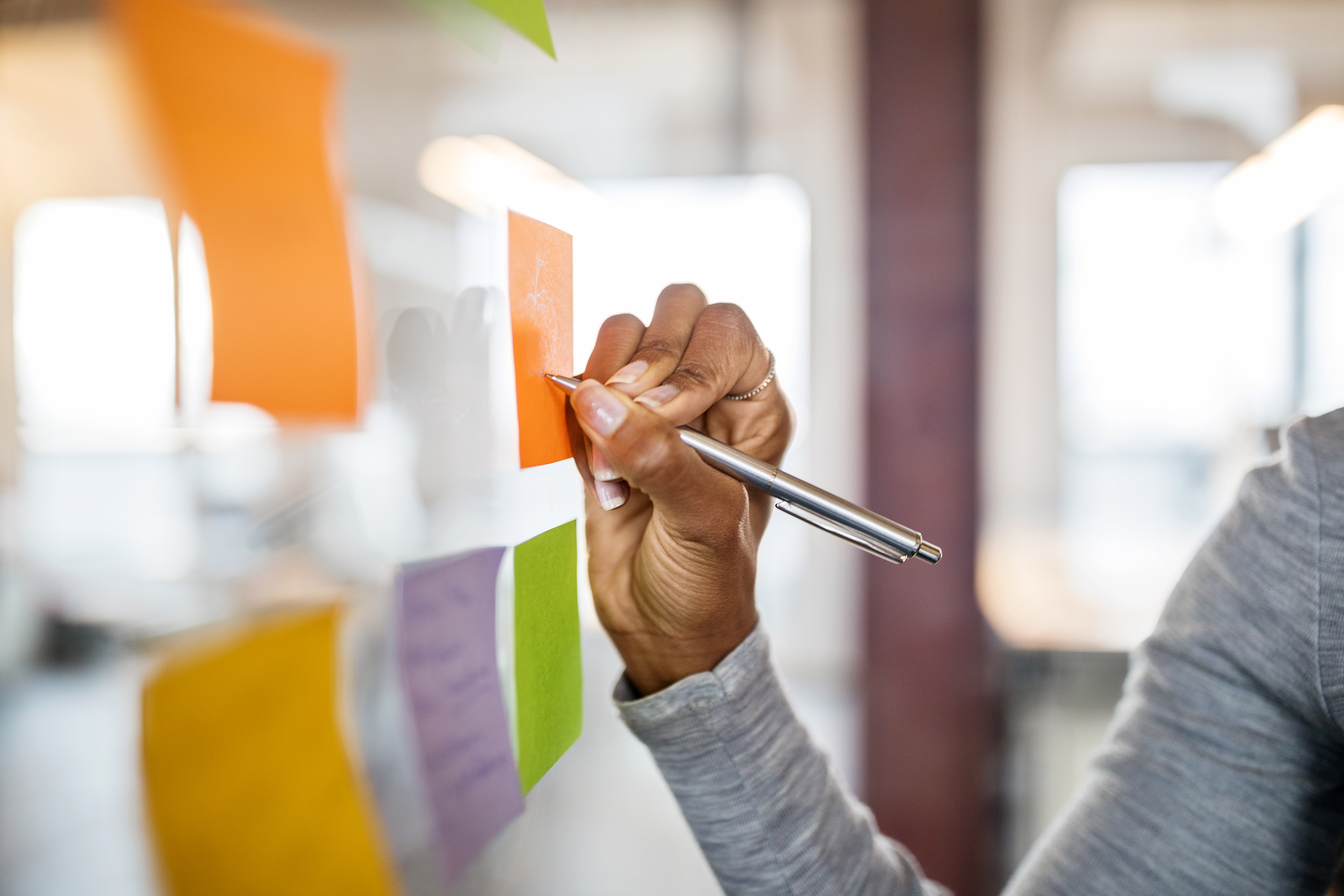 Directions: Action Planning Activity
The goal of the action planning activity is for exercise participants to discuss and brainstorm three to five priority action items to work on following the session. States should use the last 15 minutes of each session to strategize with the group about immediate next steps and identify people to carry out those activities.
During the activity, the facilitator will probe and guide the discussion among response partners. The facilitator will pull up the action planning activity document and share their screen so that participants can reflect and engage in the discussion.
Please review the action planning document which also includes prompts and probe questions to help spark discussion.
Prior to using this document, please review the job action sheets in Appendix A of ASTHO's guidebook, Responding to Disruptions in Access to Opioid Prescriptions, for additional context around roles and responsibilities from response partners.
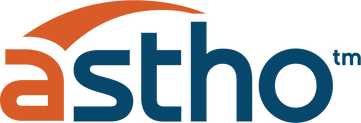 [Speaker Notes: SPEAKER: We will now move into a quick 15-minute action planning activity to discuss action steps regarding today’s session.]
Text Slide 16
ASTHO’s Opioid Preparedness website 
CDC’s Opioid Rapid Response Program website
Responding to Disruptions in Access to Opioid Prescriptions: A Guide for State Health Departments and Their Partners
Lessons Learned from Opioid Preparedness: PDMP Data-sharing video 
Lessons Learned from Opioid Preparedness: The Importance of Partnership Building video
Lessons Learned from Opioid Preparedness: Linkage to Care and Access in Rural Areas video
Inheriting Patients on Long Term Opioids: A Quick Primer for Clinicians video
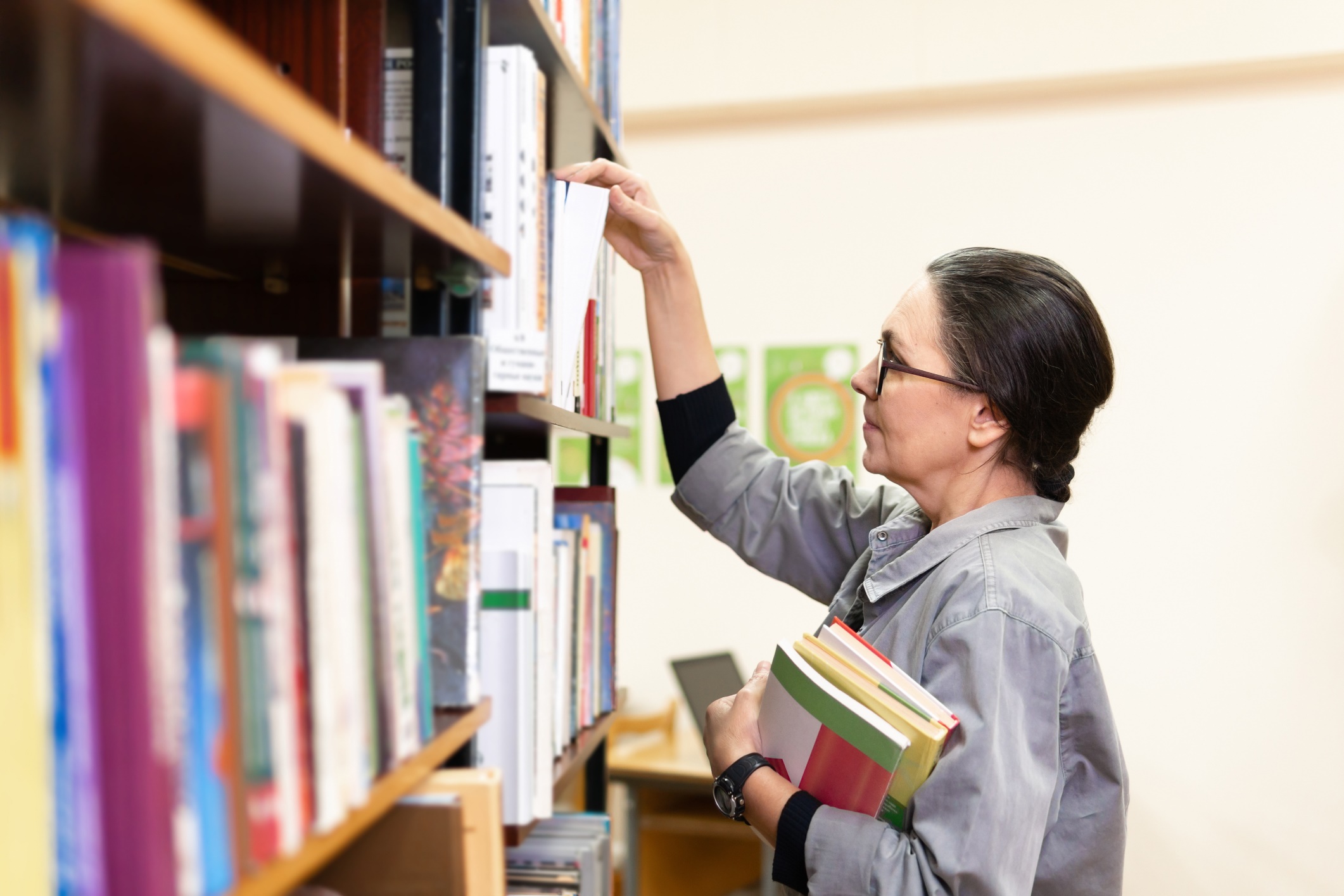 Resources
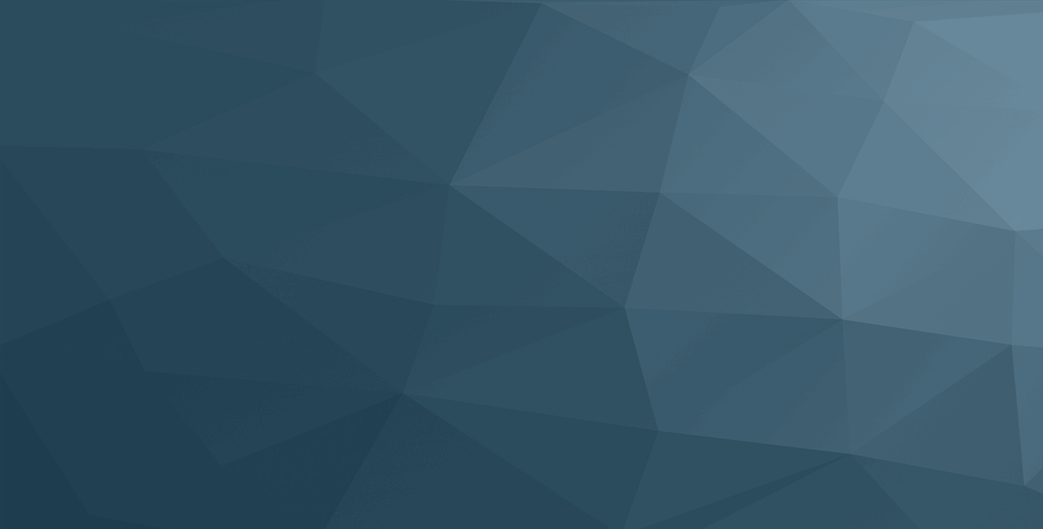 [Speaker Notes: SPEAKER: We are at the end of the first opioid preparedness exercise session. We hope you found this exercise informative. Before we go, I wanted to highlight some resources that ASTHO and ORRP have produced related to preparing for opioid prescription disruptions. We are sharing links to those resources now in the chat. 
Are there any other questions or concerns before we wrap up for today?
Okay, that concludes our exercise for today! Many thanks to each of you for joining us and participating in such a robust discussion. Have a great day!]
Opening Slide 1
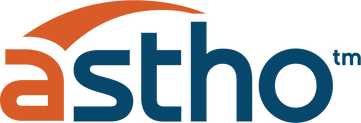 Wrap-upand Next Steps
[Speaker Notes: SPEAKER: We are at the end of the first opioid preparedness exercise session. We hope you found this exercise informative. Before we go, I wanted to highlight some resources that ASTHO and ORRP have produced related to preparing for opioid prescription disruptions. We are sharing links to those resources now in the chat. 
Are there any other questions or concerns before we wrap up for today?
Okay, that concludes our exercise for today! Many thanks to each of you for joining us and participating in such a robust discussion. Have a great day!]
Resource Slide
Resource Slide
Textures
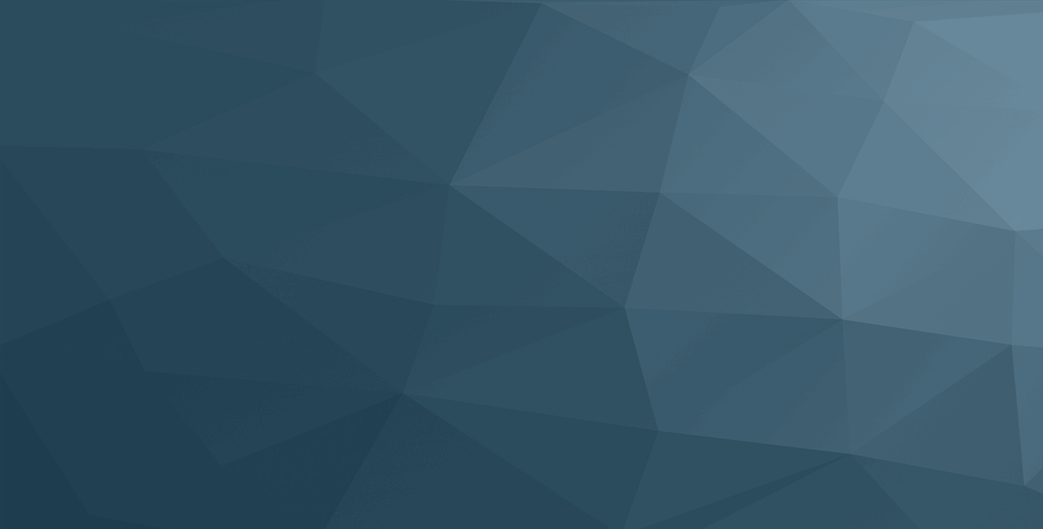 Headers – Calibri Bold | 72pt – 88pt
Body Copy – Calibri Regular | 18pt – 24pt
(Adjust the sizing as needed to fit but be mindful of hierarchy amongst headersand body text.)
Colors
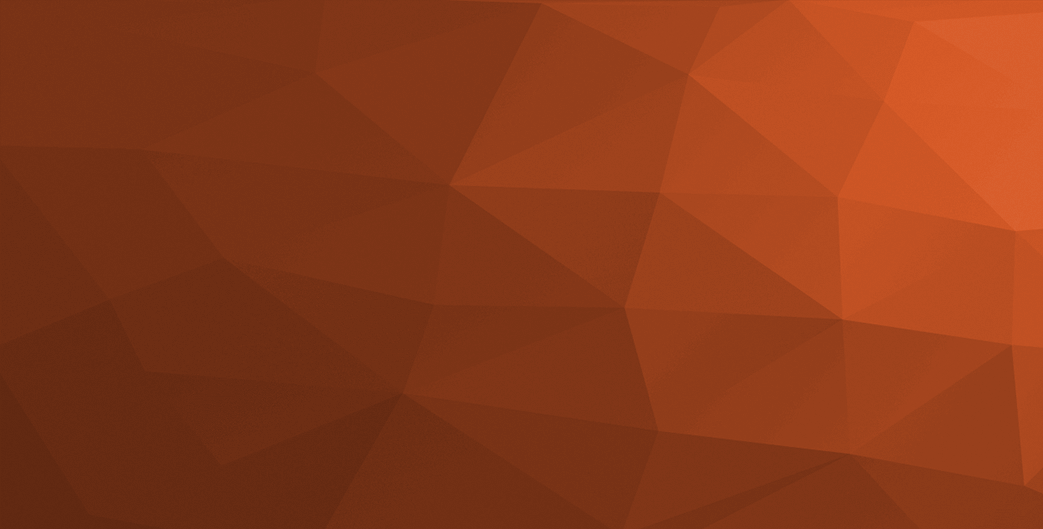 White Text Overlay
White Text Overlay
#C05711
#000000
#003A5D
When substituting the image, make sure to click on the shape you will place the image in. Under “Shape Format” in the upper toolbar, in the fill tab, choose “Picture or Texture Fill”. Once a photo has been uploaded in the designated shape, use the crop tool under the “Shape Format” toolbar to adjust placement and sizing of the image.
[Speaker Notes: This PowerPoint is branded to meet ASTHO standards. The designs set in place have some interchangeable elements. All of the text is editable. Sizing of the text is recommended but should be altered to have the text fit the space appropriately. Stock photos can be swapped out as desired, but please make sure they are licensed. The design elements in the background should not be altered unless it’s necessary or if the deletion of text makes the design element no longer necessary. The Department Organization chart is not in the master slides due to issues regarding editability. Please modify Slide 35 if you need to create an organizational chart. If you have any questions, reach out to Content Development.]